Ecosystems
Starter: Key definitions
Producers
Habitat
Niche
Environment
Consumers
Community
Trophic level
Detritivore
Decomposer
Autotrophs
Abiotic factor
Heterotrophs
Population
Biotic factor
Microhabitat
Ecosystem
Key definitions
Ecosystem –All the living organisms and non living components in a specific habitat, and their interactions
Habitat – the place where an organism or population of organisms lives eg a woodland, rocky shore.
Microhabitat – an area within a habitat with specific conditions eg a rotting log.
Niche – The ‘role’ an organisms has in it’s environment – where it lives, what it eats, where and when it feeds, when it is active. Every species has its own unique niche.
Key definitions
Community – All the populations of different species that live in the same place at the same time, and who can interact with each other.
Population - all of the organisms of one species, who live in the same place at the same time, and can breed together
Environment – The conditions surrounding an organism, including both abiotic factors and biotic factors
Key definitions
Abiotic factor – the effects of the non-living components of an ecosystem eg temperature
Biotic factor – the effects of the living parts of the ecosystem eg competition, predation
Autotrophs – organisms that can make their own food.
Heterotrophs - organisms that can’t make their own food.
Trophic level – the level at which an organisms feeds in a food chain
Key definitions
Producers  - autotrophic organisms that convert light energy to chemical energy, which they then supply to consumers
Consumers – living organisms that feed on other living organisms
Decomposer – An organism that breaks down complex organic molecules into simple inorganic molecules that can be recycled. Also know as a saprophyte.
Detritivore – An organism that feed on dead organic matter.
Learning outcomes
(a) ecosystems, which range in size, are dynamic and are influenced by both biotic and abiotic factors	
To include reference to a variety of ecosystems of different sizes (e.g. a rock pool, a playing field, a large tree) and named examples of biotic and abiotic factors.
Biotic factors
Depending on their niche, the living organisms of an ecosystem can effect each other:
Producers
Consumers 
Decomposers
Abiotic factors
The non-living components of the ecosystem e.g. pH, relative humidity, temperature, concentration of pollutants.
Abiotic factors can also be influenced by the biotic component e.g. rainforest canopy can influence temperature and humidity
Abiotic factor lethal at both extremes
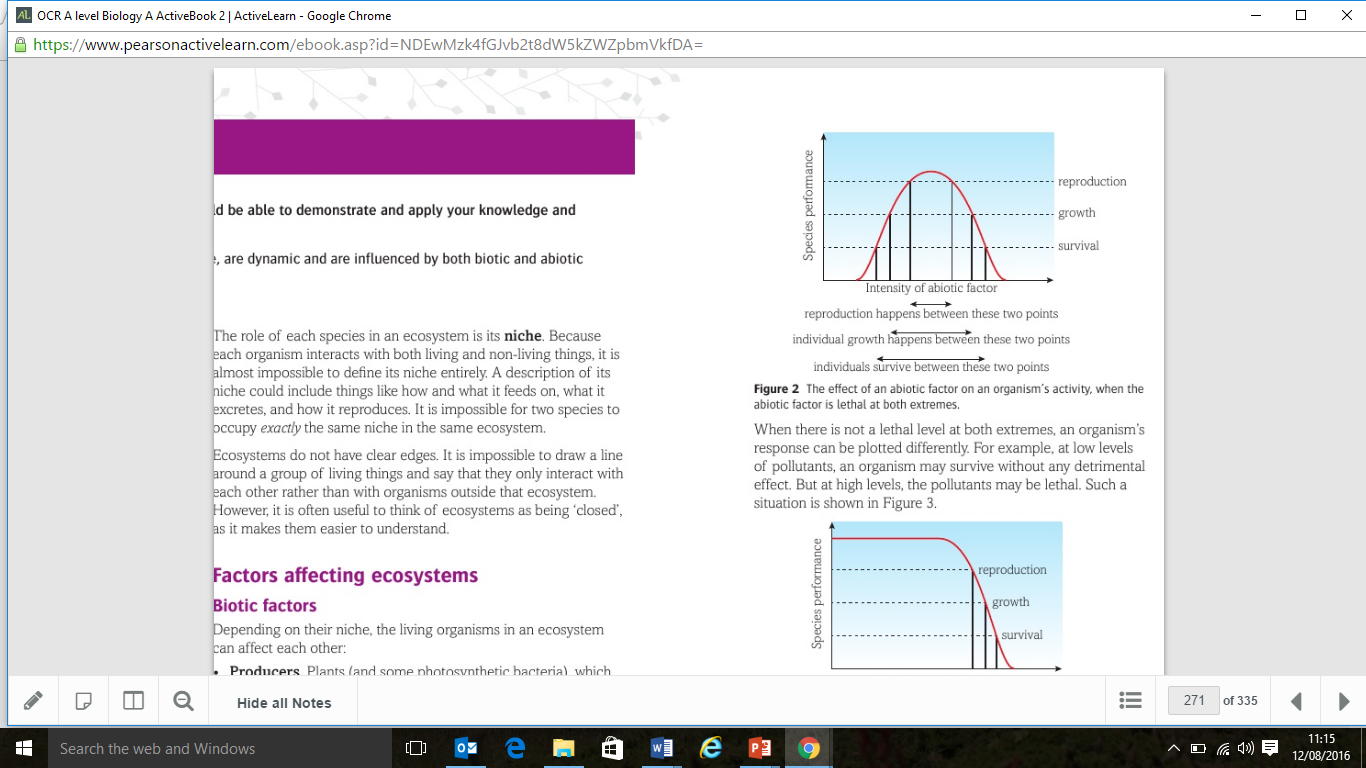 Abiotic factor lethal at one extreme
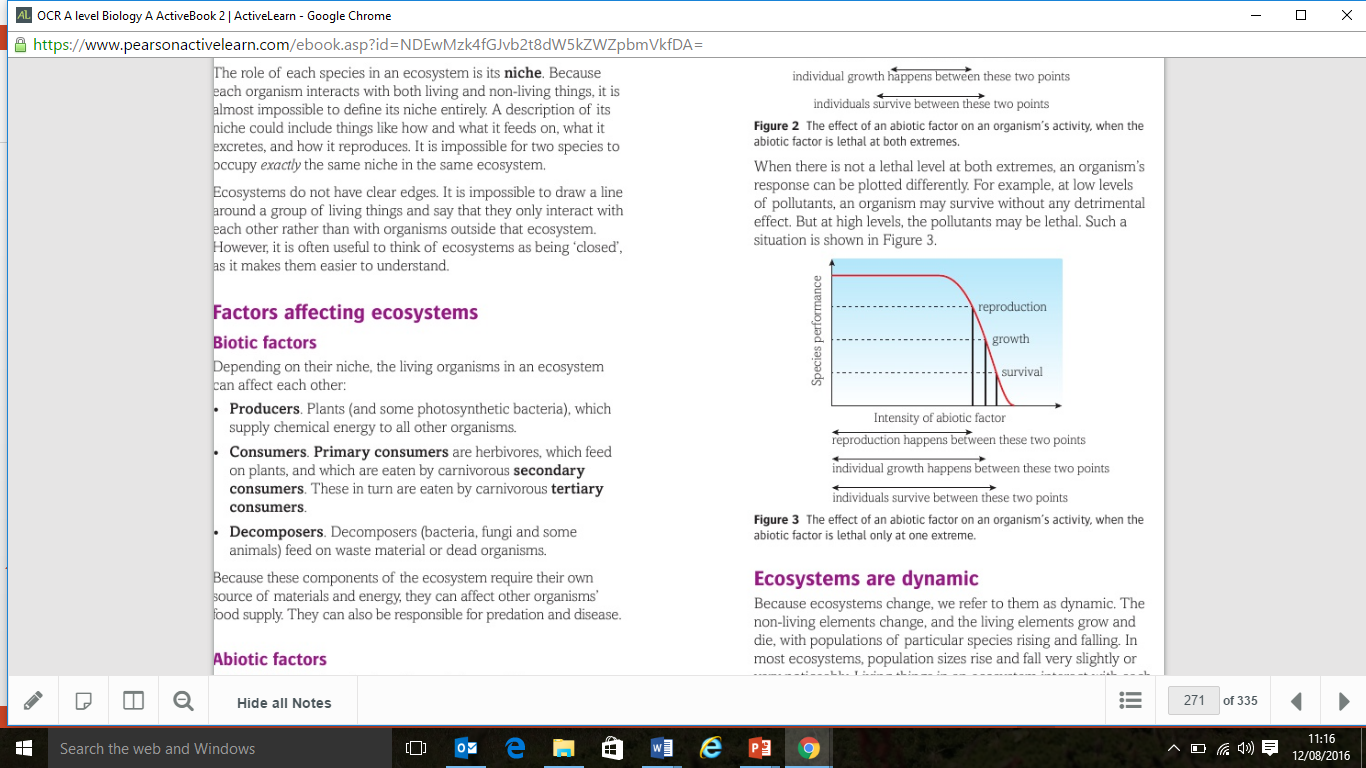 Ecosystems are dynamic
3 types of change affect population size:

Cyclic changes – e.g. tides, day length

Directional changes – noncyclic, they go in one direction only e.g. deposition of silt in an estuary, or erosion of coastline

Unpredictable/erratic changes – no rhythm or constant direction e.g. effect of hurricanes
Dynamic ecosystems
Matter is constantly recycled within an ecosystem eg carbon and nitrogen cycles
Energy is not recycled it flows through ecosystems
Photosynthesis
Respiration
Light energy
Biotic component
Heat energy
Nutrients
Abiotic component
Simple Food Chain
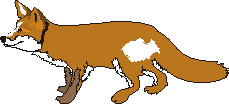 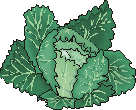 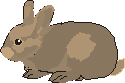 First Consumer
Second Consumer
Producer
The arrows in a food chain show the transfer of food energy from organism to organism
Food chains always begin with a PRODUCER.   This is a green plant which is able to make food using the energy of sunlight in photosynthesis
Each stem in the food chain is known as a TROPHIC LEVEL
In this case the TOP CARNIVORE is the fox.  Top Carnivores are not eaten by anything else except decomposers (bacteria and fungi) after they die.
Food Web
Simple food chains are not very realistic. In practice very few animals eat just one thing. Most of them can eat several other animals or plants. A more realistic picture is given by a FOOD WEB which is made up of interconnected food chains.
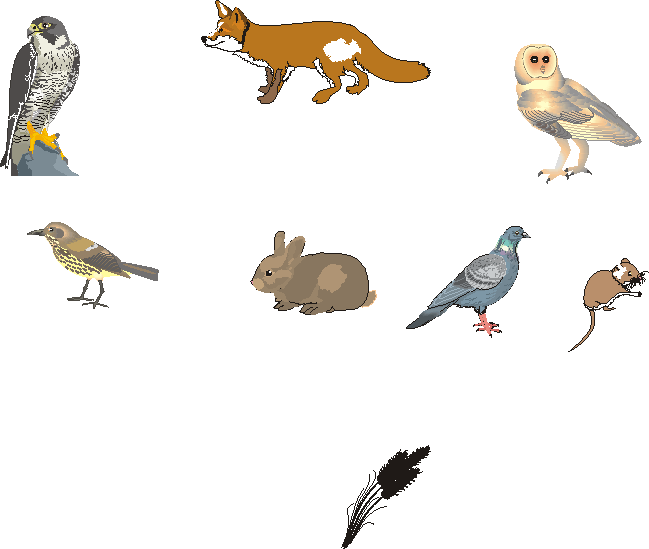 Barn Owl
Fox
Falcon
Thrush
Rabbit
Dormouse
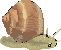 Pigeon
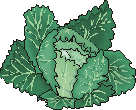 Snail
Cabbage
Grain
Task
Complete the exam questions